স্বাগতম
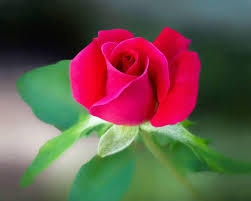 পাঠ পরিচিতি
নবম শ্রণি
গণিত 
প্রথম অধ্যায়
৪ পৃষ্ঠা 
৫০ মিনিট
০৬/০৫/২০২০ ইং
শিক্ষক পরিচিতি
মোঃ ইকরাম 
সহকারি শিক্ষক(গণিত) 
E-mail: ikramjjgcc@gmail.com
বখ্‌তিয়ার পাড়া চারপীর আউলিয়া আলিম মাদ্‌রাসা  
আনোয়ারা, চট্টগ্রাম।
আজকের পাঠ 
বাস্তব সংখ্যার যোগের মৌলিক বৈশিষ্ট্য 
বা যোগ স্বীকার্য
শিখনফল
বাস্তব সংখ্যার যোগের ক্ষেত্রেঃ
১। আবদ্ধতা বিধি(Closure law)ব্যাখ্যা করতে পারবে।
২। বিনিময় বিধি(Commutative law)ব্যাখ্যা করতে পারবে।
৩। সংযোজন বিধি(Associative law)ব্যাখ্যা করতে পারবে।
৪। অভেদের অস্তিত্ব বিধি(Existence of Identity law)ব্যাখ্যা করতে পারবে।
৫। বিপরিতের অস্তিত্ব বিধি(Existence of Inverse law)ব্যাখ্যা করতে পারবে।
10একটি বাস্তব সংখ্যা  
5একটি বাস্তব সংখ্যা
15  একটি বাস্তব সংখ্যা
25একটি বাস্তব সংখ্যা  
30একটি বাস্তব সংখ্যা
55  একটি বাস্তব সংখ্যা
অর্থাৎ, দুই বা ততোধিক বাস্তব সংখ্যার যোগফল হয় আরেকটি বাস্তব সংখ্যা।
তাহলে, আমরা লিখতে পারি,
a এবং b বাস্তব সংখ্যা হলে, a+b ও একটি বাস্তব সংখ্যা হবে।
ইহাই বাস্তব সংখ্যার যোগের আবদ্ধতা বিধি (Closure Law) ।
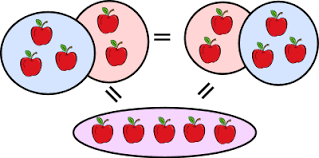 10+5=15
5+10=15
সুতরাং, 10+5=5+10
16+20=36
20+16=36
সুতরাং, 16+20=20+16
রহিম+করিম=করিম+রহিম
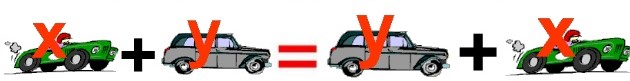 তাহলে, আমরা লিখতে পারি,
a এবংb বাস্তব সংখ্যা হলে,
a+b=b+a
ইহাই বাস্তব সংখ্যার যোগের বিনিময় বিধি (Commutative Law) ।
(1+2)+3
=3+3
=6
আবার,1+(2+3)
=1+5
=6
সুতরাং, (1+2)+3=1+(2+3)
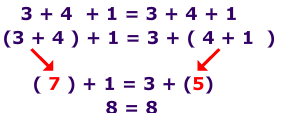 তাহলে, আমরা লিখতে পারি,
a,b,c বাস্তব সংখ্যা হলে,
(a+b)+c=a+(b+c)
ইহাকে বাস্তব সংখ্যার যোগের সংযোজন বিধি(Associative Law)।
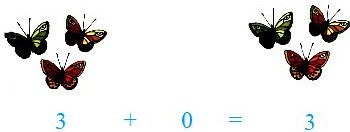 1+5=6
2+6=8
3+7=10
4+8=12
…………
…………
1+0=1
2+0=2
3+0=3
4+0=4
…………
…………
0+1=1
0+2=2
0+3=3
0+4=4
…………
…………
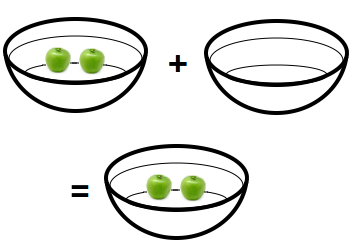 শূন্য যোগ করার পরও যোগফল পরিবর্তন হয়নি।শূন্য ছাড়া অন্য কোন বাস্তব সংখ্যা যোগ করার পর যোগফল ভিন্ন কোন বাস্তব সংখ্যা হয়েছে।
তাহলে, আমরা লিখতে পারি,
a বাস্তব সংখ্যা হলে, শূন্য(0) এমন একটি বাস্তব সংখ্যা যেন
a+0=0+a=a
শূন্যকে (0) বাস্তব সংখ্যার যোগের অভেদ (Identity of Addition) বলা হয়।
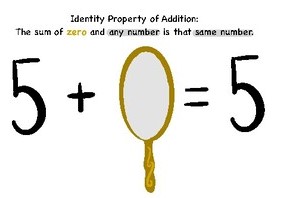 3+(-3)=0
7+(-7)=0
…………..
…………...
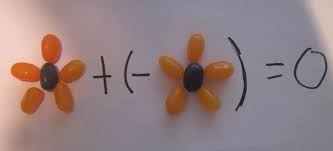 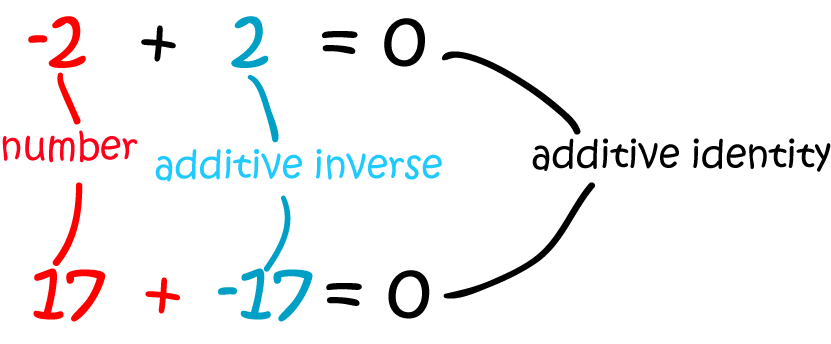 অর্থাৎ,a বাস্তব সংখ্যা হলে,এমন একটি বাস্তব সংখ্যা(-a) আছে,যেন
            a+(-a)=0
এই স্বীকার্যটি বাস্তব সংখ্যার যোগের বিপরীতের অস্তিত্ব বিধি (Existence of Inverse Law) নামে পরিচিত।
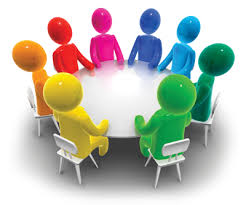 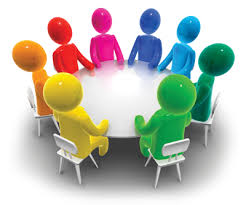 দলীয় কাজ
মূল্যায়ন
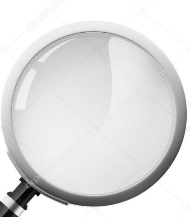 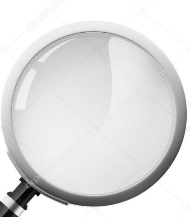 বাস্তব সংখ্যার যোগ স্বীকার্যের সাহায্যে প্রমাণ কর যে, 1+0=1
বাড়ির কাজ
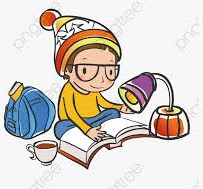 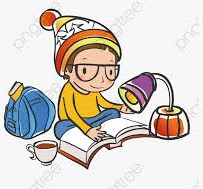 স্বীকার্য কাকে বলে?
বাস্তব সংখ্যার যোগের বিনিমিয় বিধির সাহায্যে দেখাও যে, 2+3=3+2 .
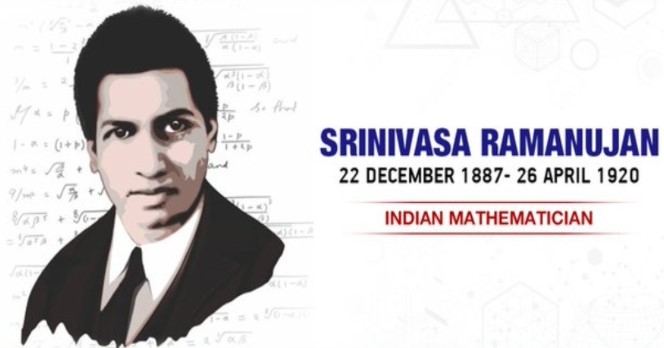 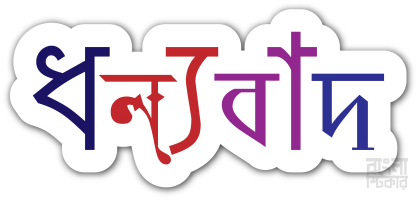